Доклад начальника отдела камерального контроля в сфере налогообложения имущества Управления ФНС России по Новгородской области Герих Маргариты Владимировны
«Особенности администрирования имущественных налогов юридических лиц в 2021 году. Исполнение налоговых уведомлений по уплате налогов, направленных физическим лицам»
1
ОЧЕРЕДНОЙ ПАКЕТ ИЗМЕНЕНИЙ В НК РФ
Транспортный налог
организаций
Налог на имущество 
организаций
Земельный налог
организаций
1.С 01.01.2022  г. сроки уплаты 
налога  (авансовых платежей по налогу)
синхронизированы со сроками уплаты
транспортного и земельного налогов  
(не позднее 1 марта  года, следующего 
за истекшим  налоговым периодом; не 
позднее последнего числа 
месяца следующего за истекшим 
отчетным периодом)
2. С 01.01.2023  г. российские 
организации могут не отчитываться 
по недвижимости, в отношении которой
 база по налогу на имущество 
определяется как кадастровая стоимость
3. С 01.01.2023 г. налогоплательщикам
 будут направлены сообщения  об 
исчисленной сумме налога в отношении
 объектов недвижимости, налоговая 
база по которым определяется как их 
кадастровая стоимость
4. С 01.01.2022  г. вступит в силу 
норма НК РФ о том, что с 1-го числа 
месяца  гибели объекта , налог можно 
не платить (КНД 1150123)
1. С 01.01. 2021  установлен единый  
срок уплаты налога (авансовых 
платежей по налогу
2. С 01.01.2021 отменена 
обязанность по представлению 
налоговых деклараций 
3. С 01.01.2021 налоговые 
органы направляют сообщения
об исчисленной сумме налога
4. С 01.01.2021 введена 
 ответственность организаций 
за неправомерное несообщение 
сведений  налоговому органу
1. С 01.01. 2021  установлен  единый  
срок уплаты налога (авансовых платежей 
по налогу)
2. С 01.01.2021 отменена обязанность по
представлению налоговых деклараций 
3. С 01.01.2021 налоговые 
 органы направляют сообщения
 об исчисленной сумме налога
4. С 01.01.2021 введена 
 ответственность организаций 
за неправомерное несообщение 
сведений  налоговому органу
5 . С 01.01.2021 исчисление налога 
в отношении транспортного средства, 
прекратившего свое существование в 
связи с его гибелью или уничтожением, 
не производится с 1 числа месяца гибели 
или уничтожения объекта на основании 
соответствующего заявления 
налогоплательщика (КНД 1150076)
2
(млн. руб.)
НАЛОГОВЫЕ ПОСТУПЛЕНИЯ
3
ЛЬГОТЫ И ВЫЧЕТЫ ПО ИМУЩЕСТВЕННЫМ НАЛОГАМ ФИЗИЧЕСКИХ ЛИЦ
Транспортный налог
Налог на имущество
Земельный налог
ОСВОБОЖДЕНИЕ ОТ УПЛАТЫ НАЛОГА по  ст. 358  НК РФ: по весельным, моторным лодкам до 5 л.с.,  тракторам, самоходным комбайнам и спец. технике сельхоз. товаропроизводителей, ТрС в розыске,   промысловым морским и речным судам,  ТрС федеральных гос. органов, органов исполнительной власти, автомобилям легковым, оборудованным для использования инвалидами и др.
ФЕДЕРАЛЬНЫЕ ВЫЧЕТЫ - для ВСЕХ налогоплательщиков, имеющих в собственности объекты недвижимости: 10 м2 – от КС комнаты, 20 м2  - от КС квартиры,  50 м2 – от КС жилого дома (ст.403 НК РФ)
ФЕДЕРАЛЬНЫЕ ВЫЧЕТЫ                        6 сот - для всех налогоплательщиков,  поименованных в п.5  ст.391 НК РФ: Героев СС, Героев РФ, полных  кавалеров  ордена Славы,  инвалидов I и II гр.,  инвалидов с детства, детей-инвалидов, ветеранов и инвалидов ВОВ, ветеранов и инвалидов боевых действий, подвергшихся радиации,  пенсионеров, многодетных и др.
ФЕДЕРАЛЬНЫЕ ЛЬГОТЫ – для плательщиков, поименованных в 407 ст. НК РФ): пенсионеров, инвалидов, Героев СС, Героев РФ,  участников ВОВ,  подвергшихся  радиации, военнослужащих,  собственников хоз. строений  до 50м2 и др.
МЕСТНЫЕ ЛЬГОТЫ –установлены не во всех муниципальных образованиях области. Предоставляются пенсионерам, многодетным, малоимущим, Героям СС, Героям РФ, полным кавалерам ордена Славы, инвалидам I и II гр., инвалидам с детства, детям-инвалидам, ветеранам и инвалидам ВОВ, ветеранам и инвалидам боевых действий, подвергшимся радиации и др.
РЕГИОНАЛЬНЫЕ ЛЬГОТЫ –для плательщиков, поименованных в ст.4              № 379-ОЗ  «О транспортном налоге»: пенсионеров, инвалидов, инвалидов  и  участников ВОВ,  подвергшихся радиации, многодетных и родителей  детей-инвалидов до 18 лет
МЕСТНЫЕ ЛЬГОТЫ – установлены не во всех муниципальных образованиях области. Предоставляются многодетным, малоимущим, утратившим имущество в результате пожаров, детям, оставшимся без попечения родителей,  гражданам на новые строения и др.
4
(млн. руб.)
Налоговые поступления
5
Единый срок уплаты
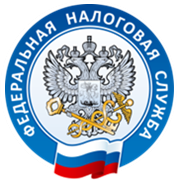 налога на имущество, транспортного налога, земельного налога физическими лицами за 2020 год
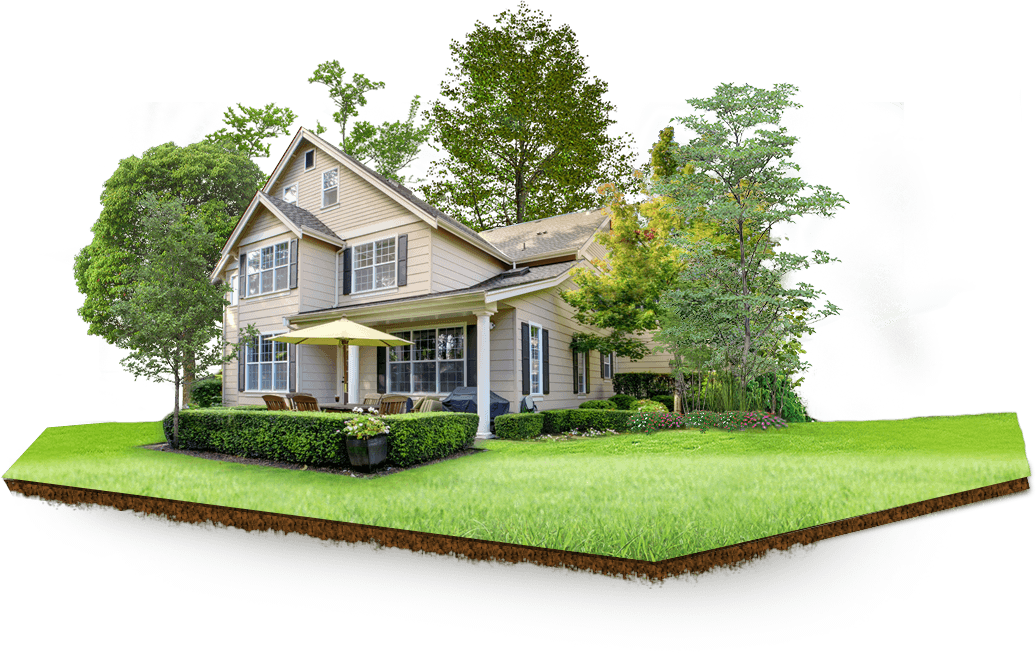 1
декабря
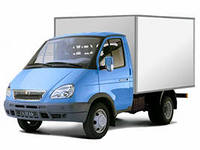 Оплатите налоги
не выходя из дома!
С помощью электронных сервисов ФНС России
«Личный кабинет налогоплательщика для физических лиц»
«Заплати налоги»
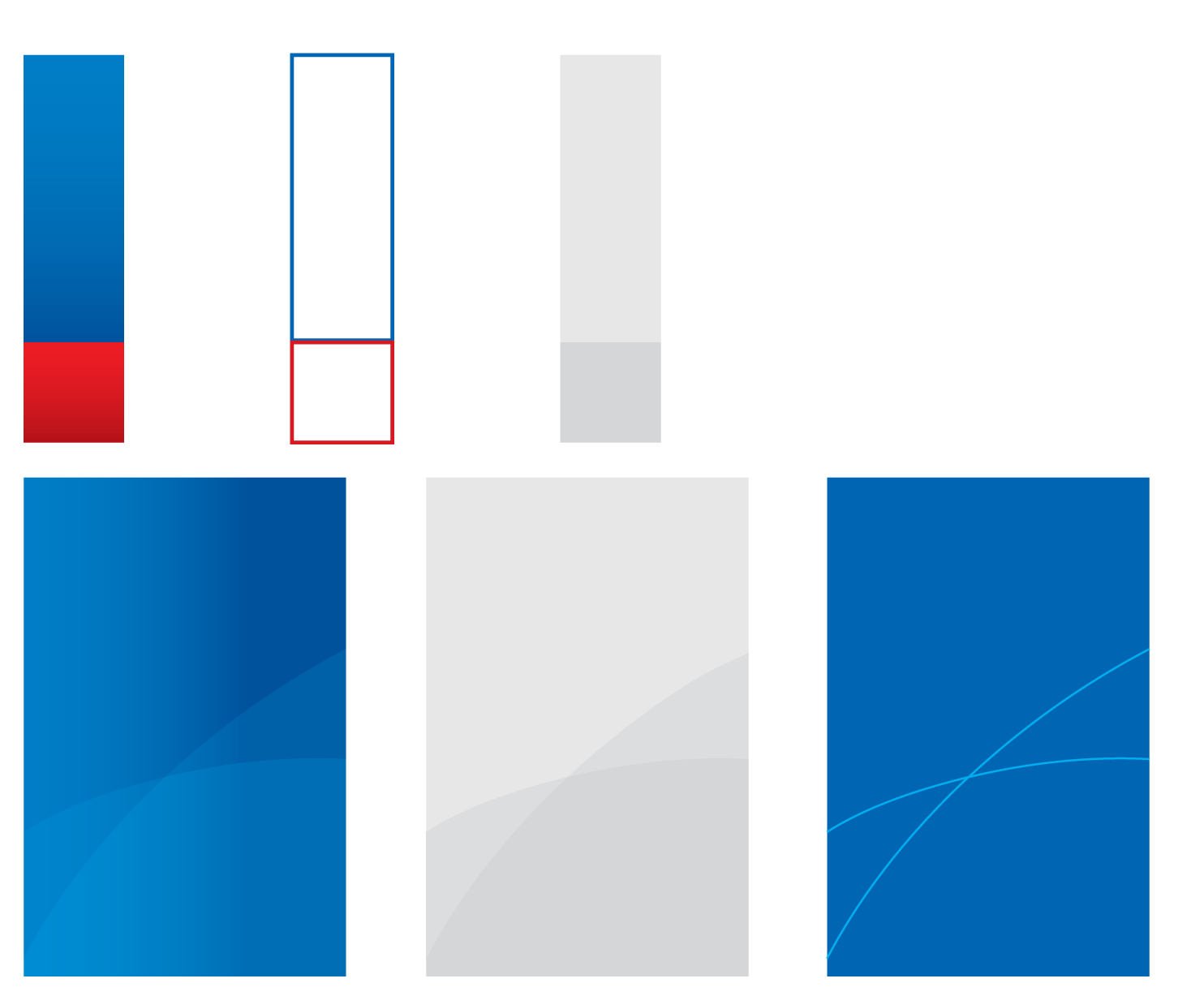 Не забудьте своевременно уплатить
имущественные налоги!
Не допускайте образования налоговой задолженности!
www.nalog.gov.ru
6
УФНС РОССИИ ПО НОВГОРОДСКОЙ ОБЛАСТИ
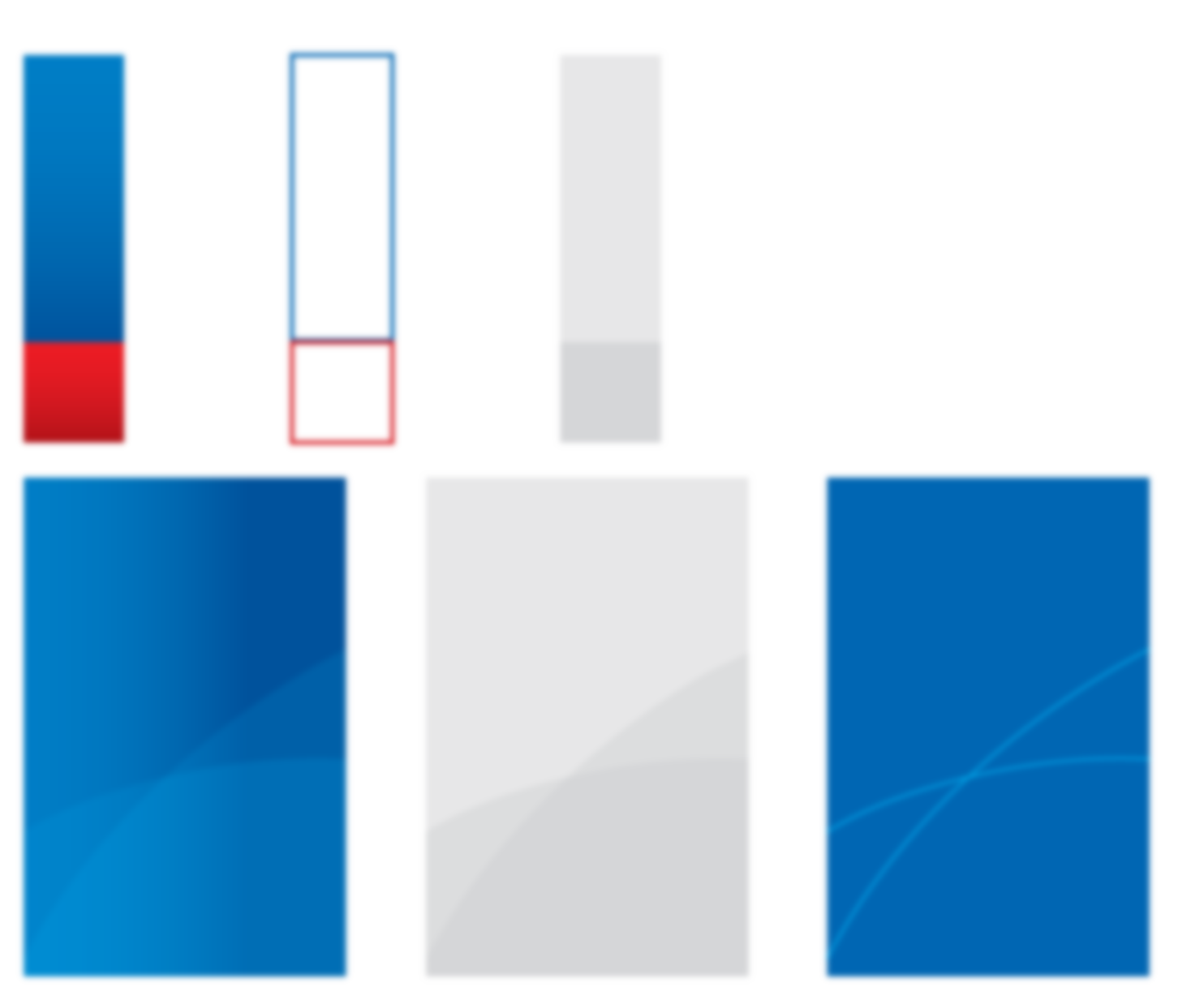 Спасибо за внимание!